Коррекционно – восстановительная работа Центра коррекции зренияс детьми со зрительной патологией
Детский взгляд без «+» и «-»
Зрение –  одно из чувств восприятия, с помощью которого мы получаем информацию  о внешних свойствах предметов и их расположении в пространстве.
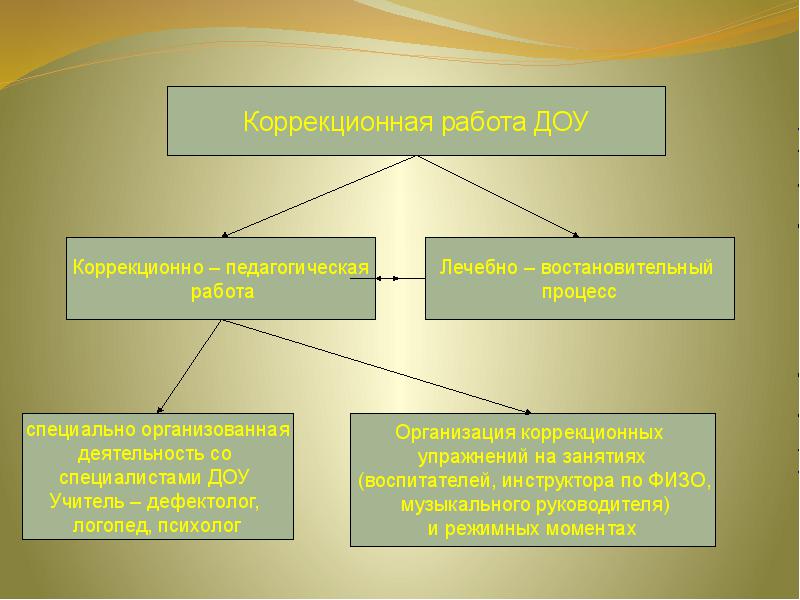 Лазеротерапия и лазеростимуляция оказывает значительный лечебный эффект в лечении многих заболеваний глаз
Синоптофор – аппарат для диагностики и лечения косоглазия, позволяющий восстановить бинокулярное зрение и улучшить состояние глазной сетчатки.
Лечебные компьютерные программы – это один из самых эффективных методов бинокулярного зрения
Магнитотерапия – применяется с целью улучшения микротока крови, обменных процессов, снижения отеков и болевой симптоматики.
Визотроник – офтальмомиотренажер - релаксатор, расслабляющий мышцы глаз и улучшающий их работу.
Электростимуляция – воздействие на мышцы века и глазодвигательный аппарат, способствует повышению их тонуса и улучшению процесса нервно-мышечной связи.
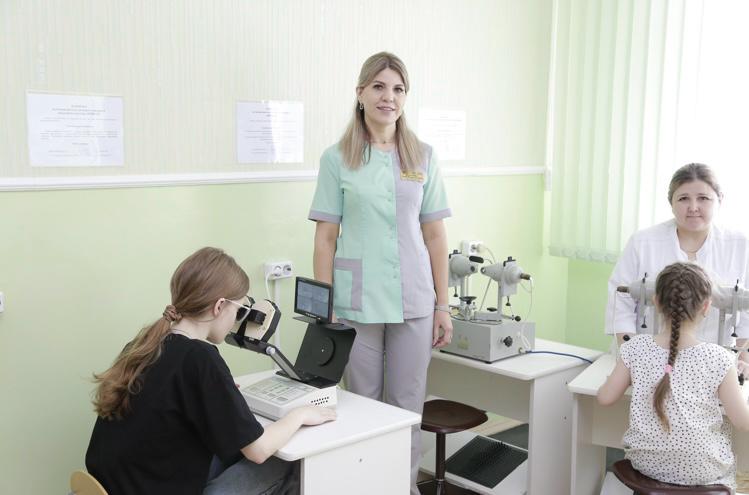 Комплексное лечение зрительной патологии включает в себя не только лечение глазных заболеваний, но и оздоровление всего организма
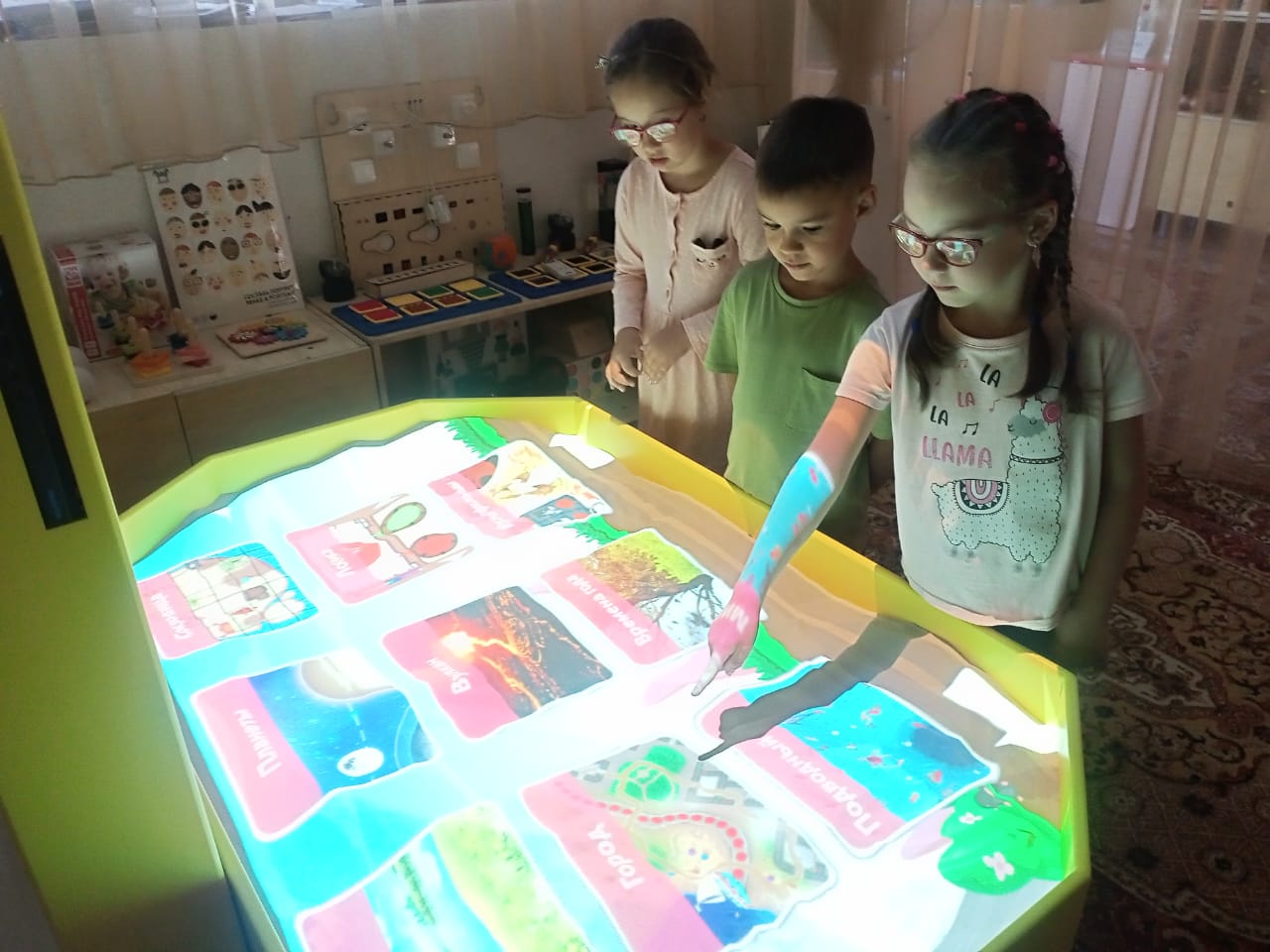 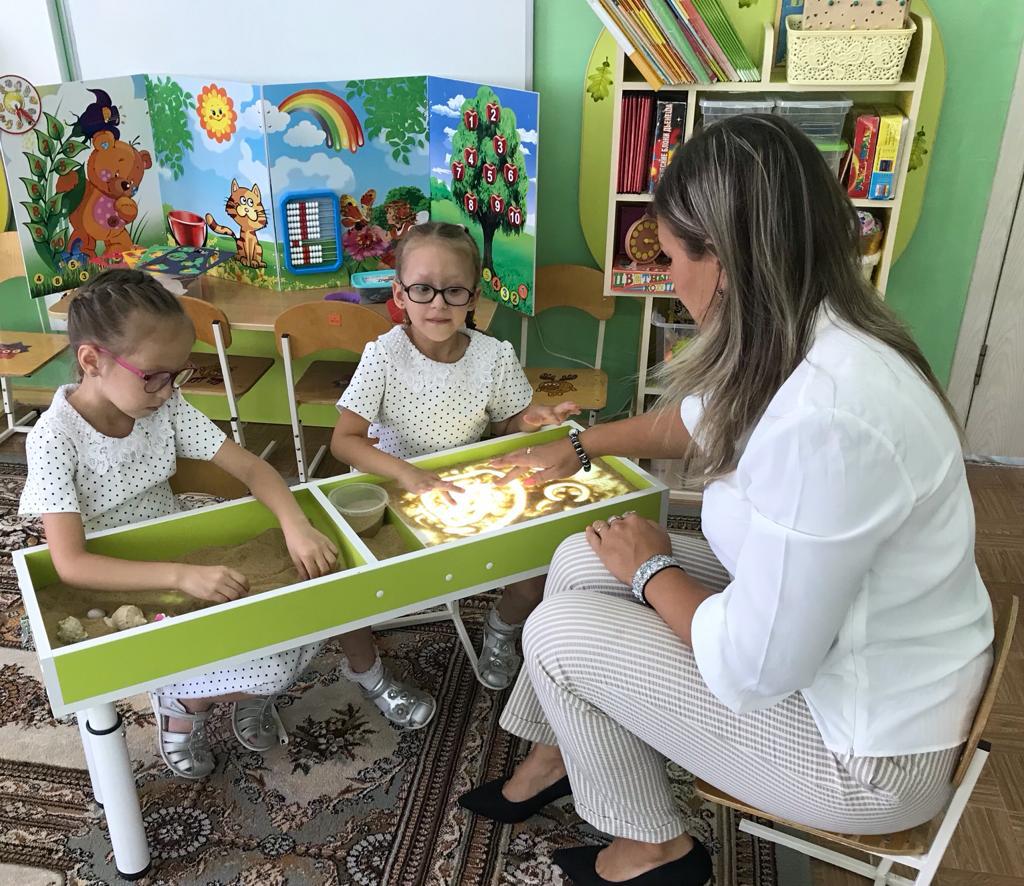 Эффективность работы 
Центра коррекции зрения за 5 лет
(процент улучшения зрительных функций у детей и подростков)
Результаты устранения девиации (косоглазия) за 5 лет:

2019г.-  23,5 %
2020г.-  26 %
2021г.-  19 %
 2022г. - 19.5%
 2023г. – 21%